Disclaimer/s
We hope you find the information on our website and resources useful.
Animations
This resource has been designed with animations to make it as fun and engaging as possible. To view the content in the correct formatting, please view the PowerPoint in ‘slide show mode’. This takes you from desktop to presentation mode. If you view the slides out of ‘slide show mode’, you may find that some of the text and images overlap each other and/or are difficult to read. 
To enter slide show mode, go to the slide show menu tab and select either from beginning or from current slide.
You may wish to delete this slide before beginning the presentation.
Choose the correct item to match the colour.
red
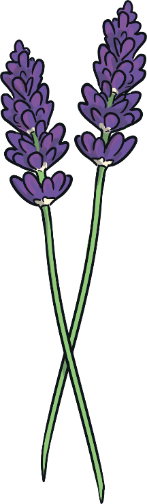 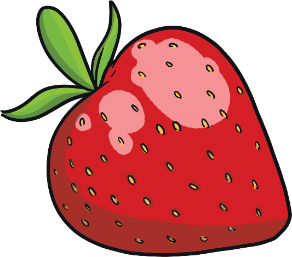 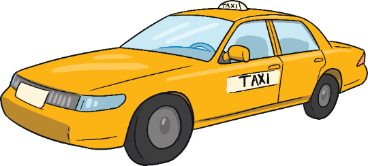 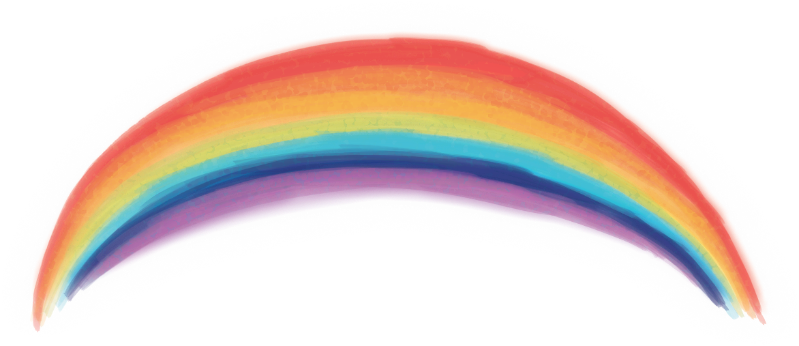 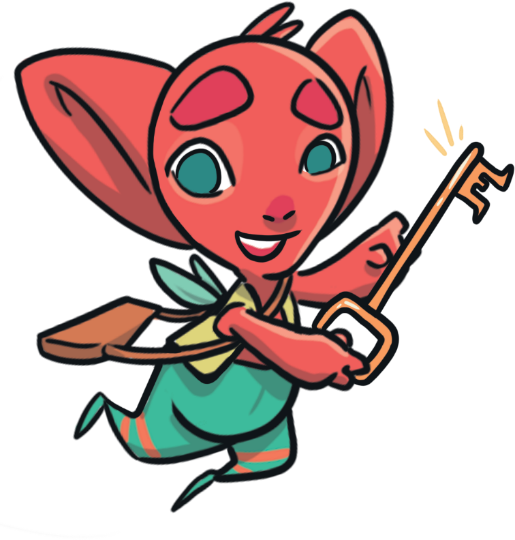 Well done!
Next
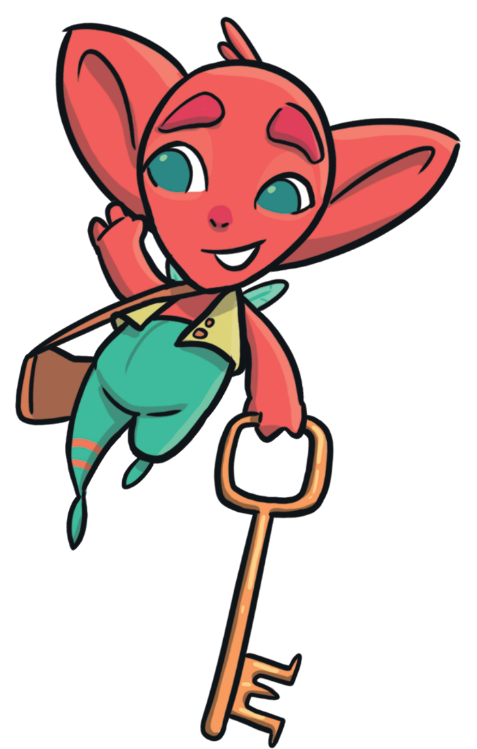 Try again
Back
Choose the correct item to match the colour.
orange
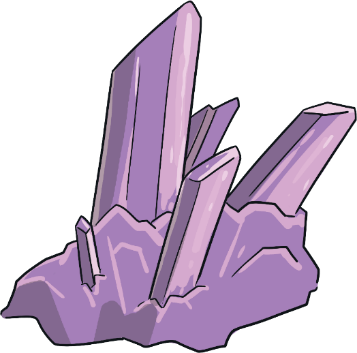 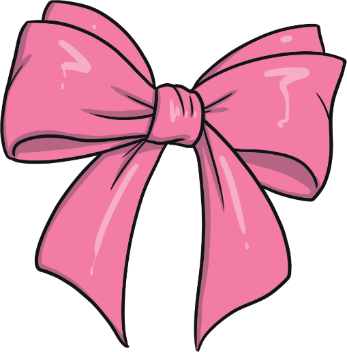 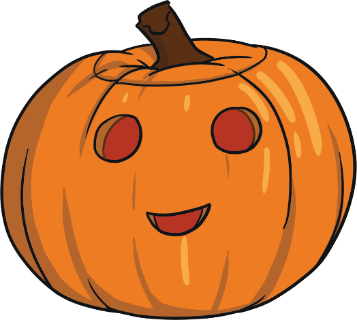 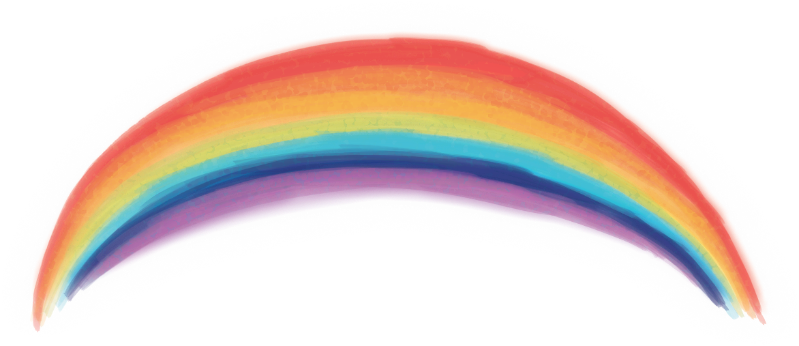 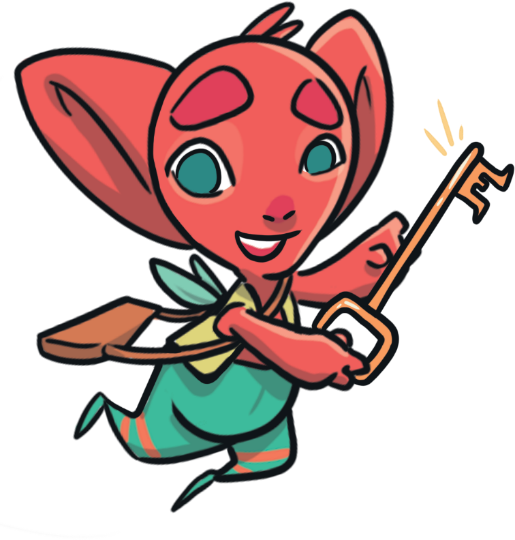 Well done!
Next
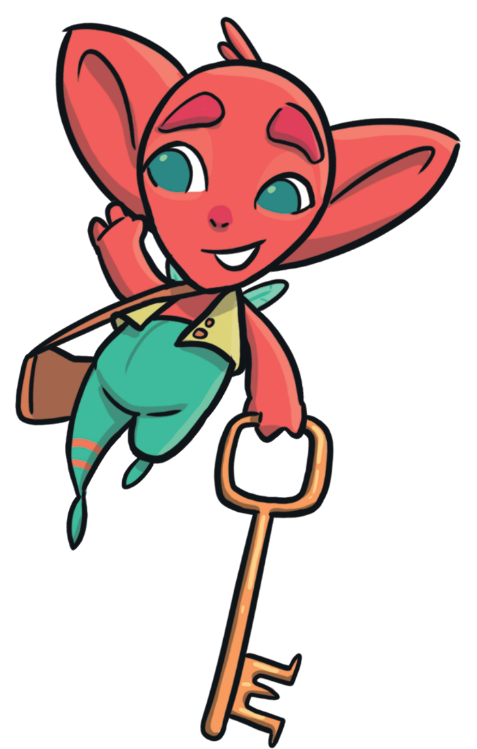 Try again
Back
Choose the correct item to match the colour.
yellow
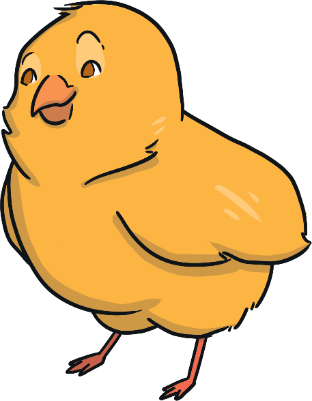 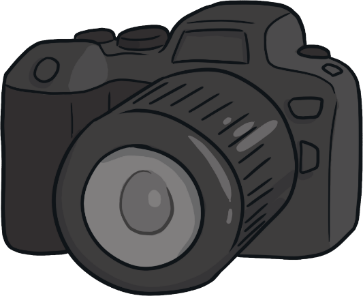 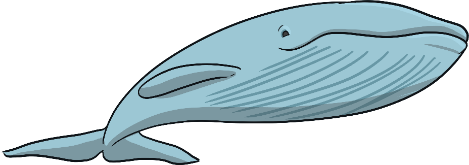 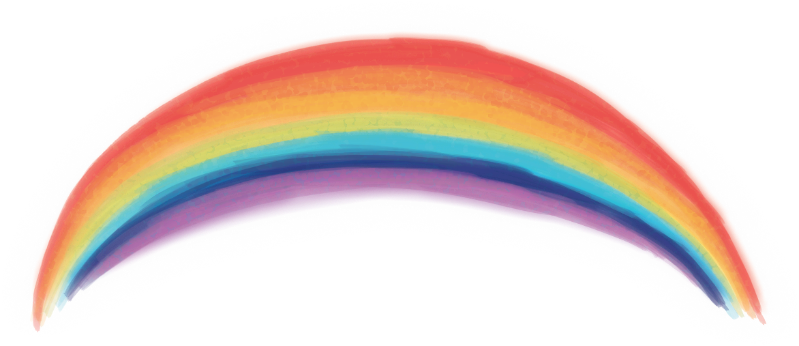 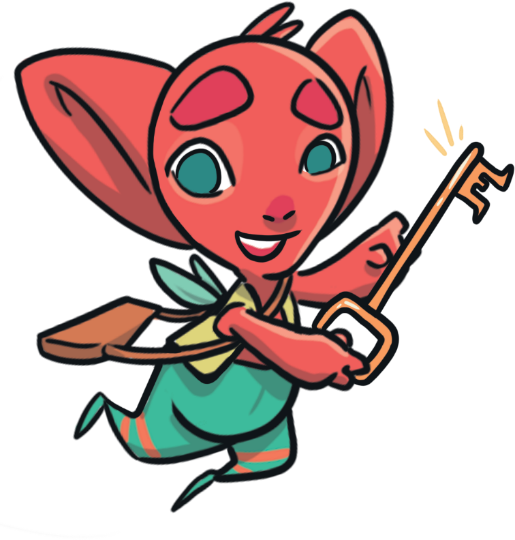 Well done!
Next
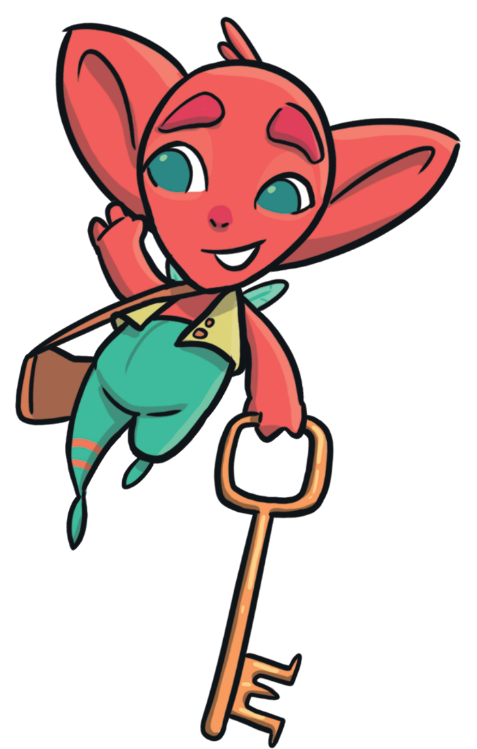 Try again
Back
Choose the correct item to match the colour.
green
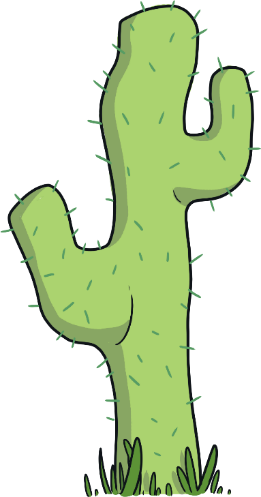 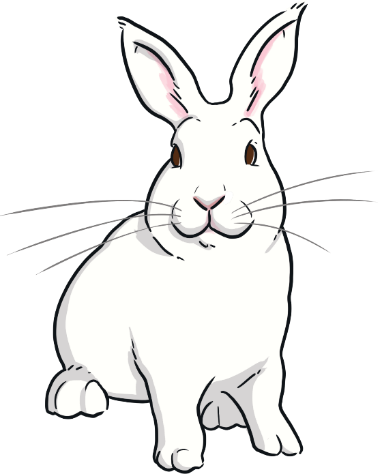 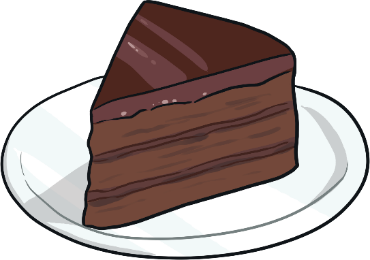 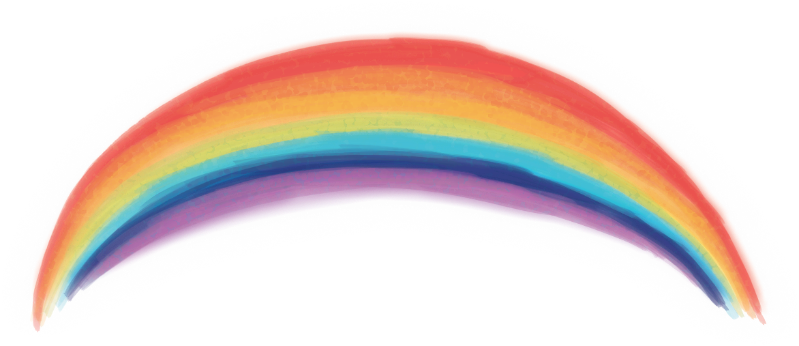 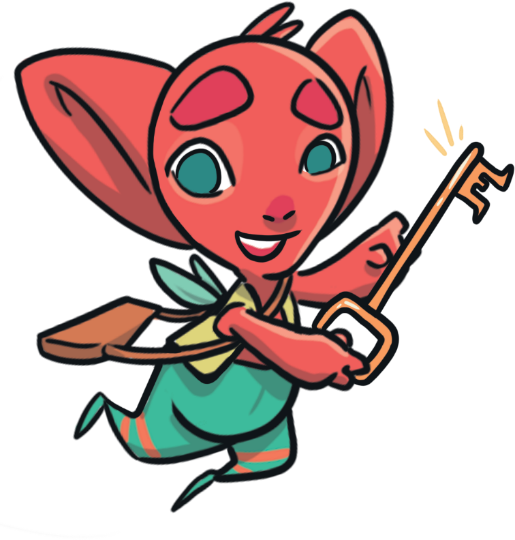 Well done!
Next
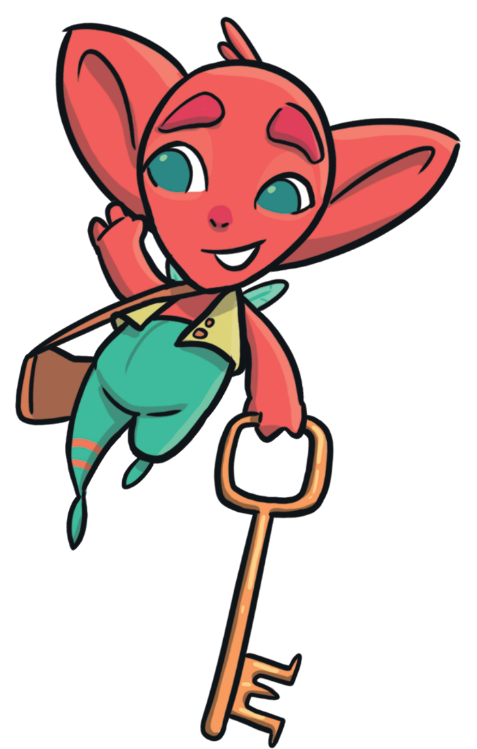 Try again
Back
Choose the correct item to match the colour.
blue
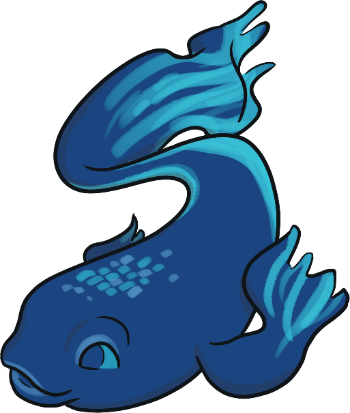 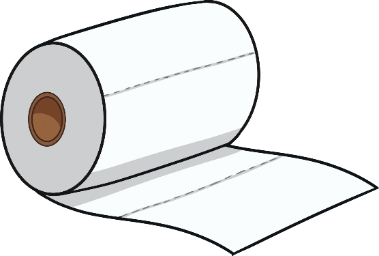 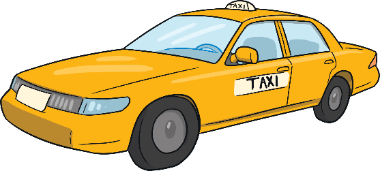 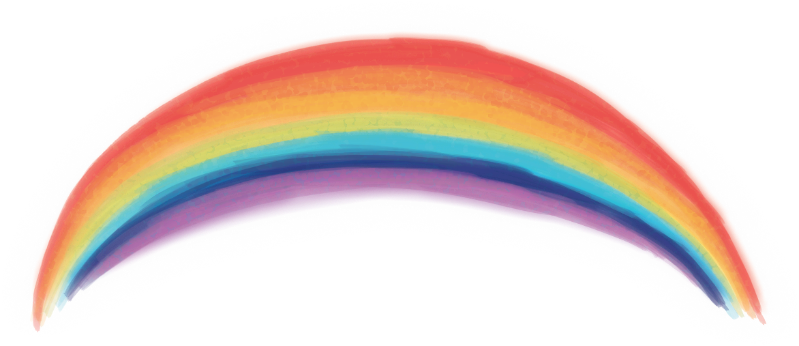 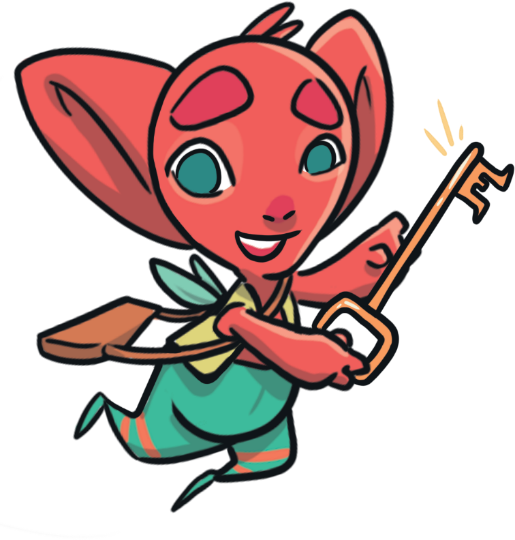 Well done!
Next
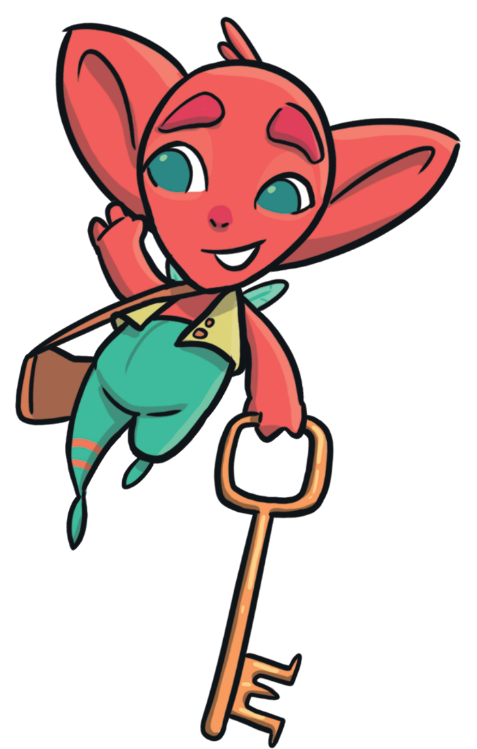 Try again
Back
Choose the correct item to match the colour.
indigo
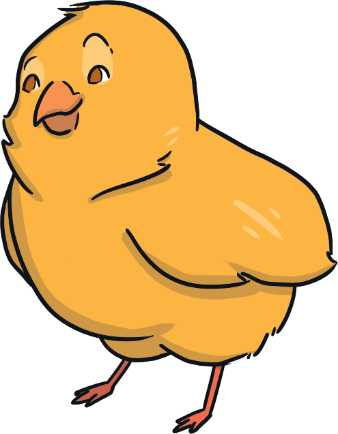 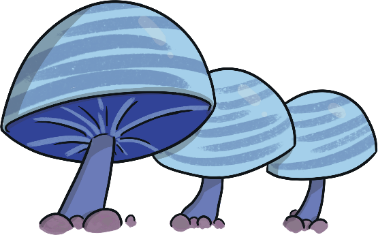 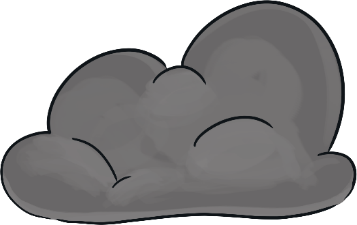 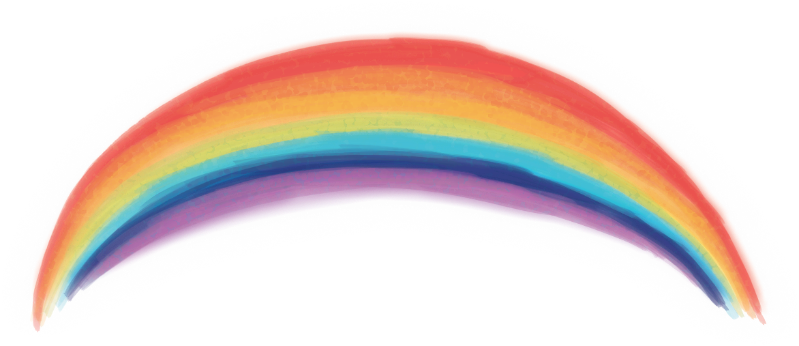 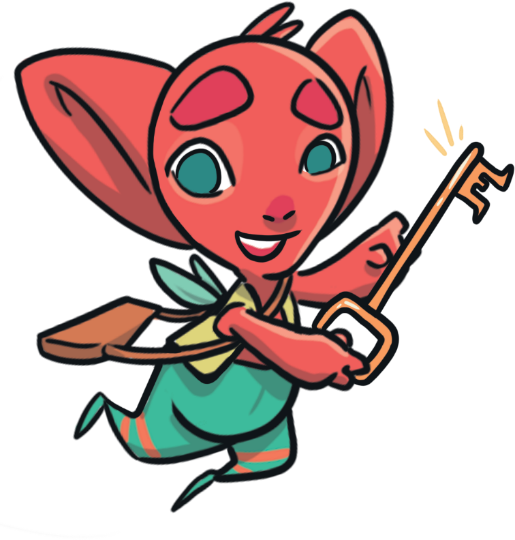 Well done!
Next
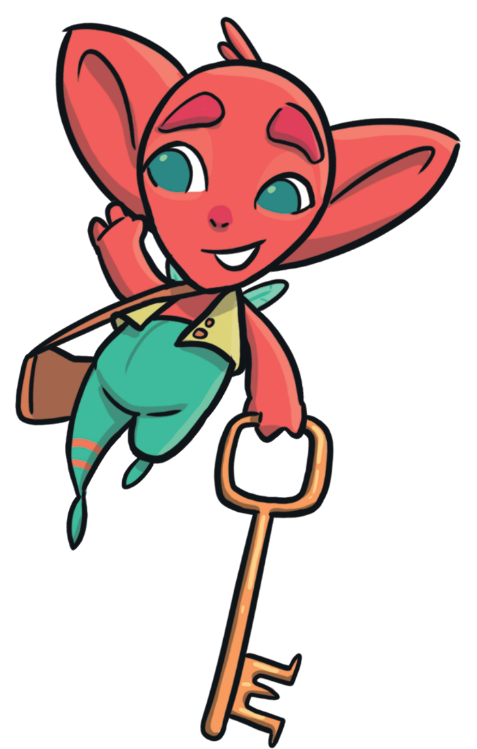 Try again
Back
Choose the correct item to match the colour.
violet
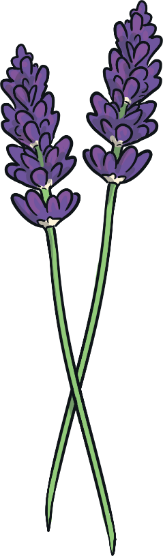 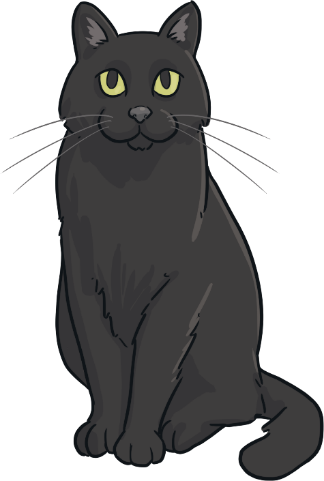 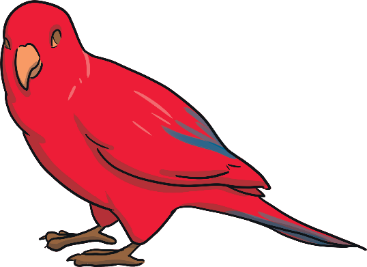 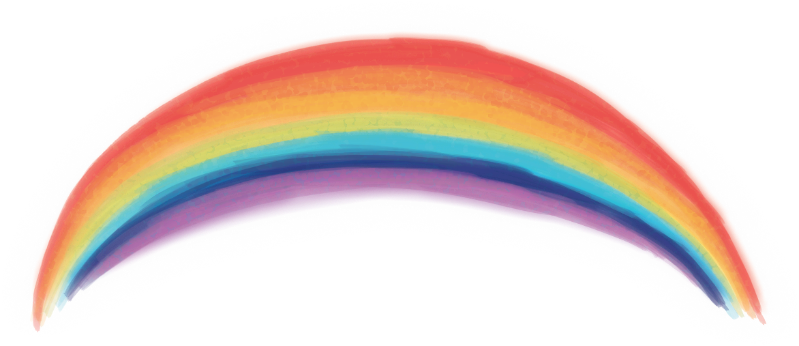 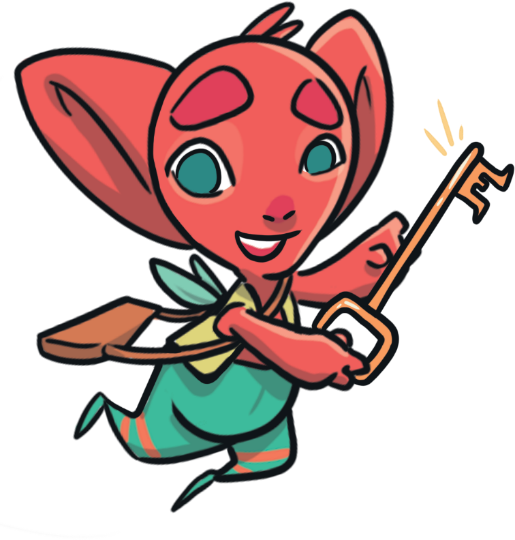 Well done!
Next
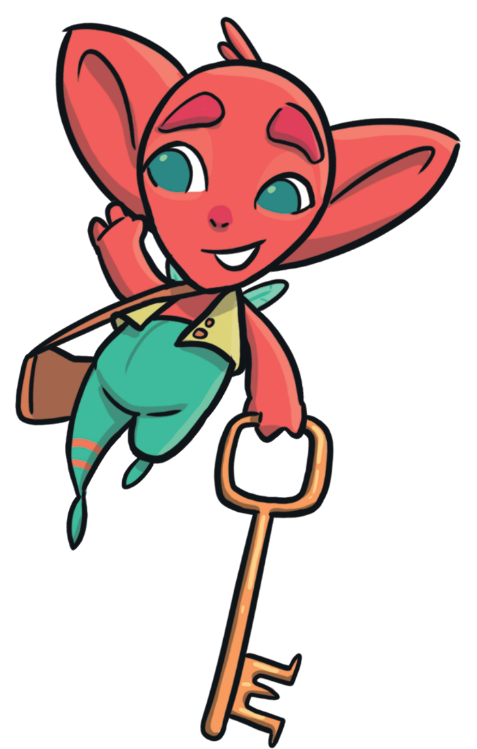 Try again
Back
Choose the correct item to match the colour.
pink
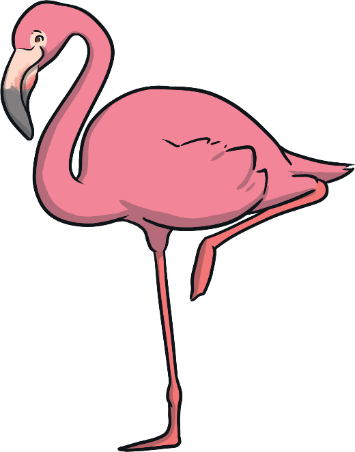 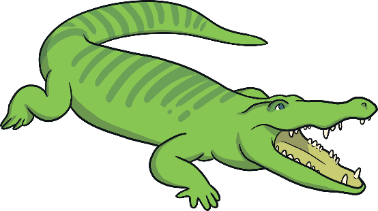 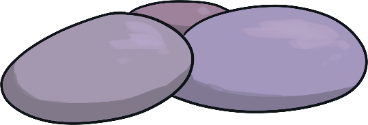 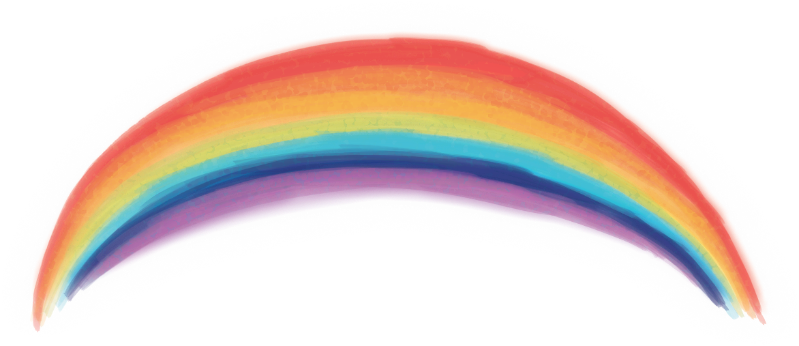 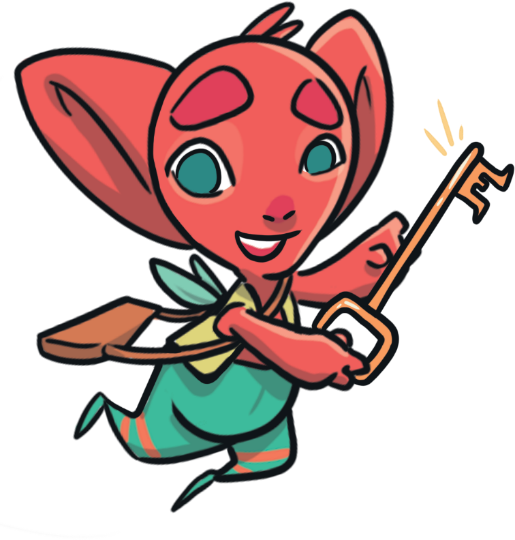 Well done!
Next
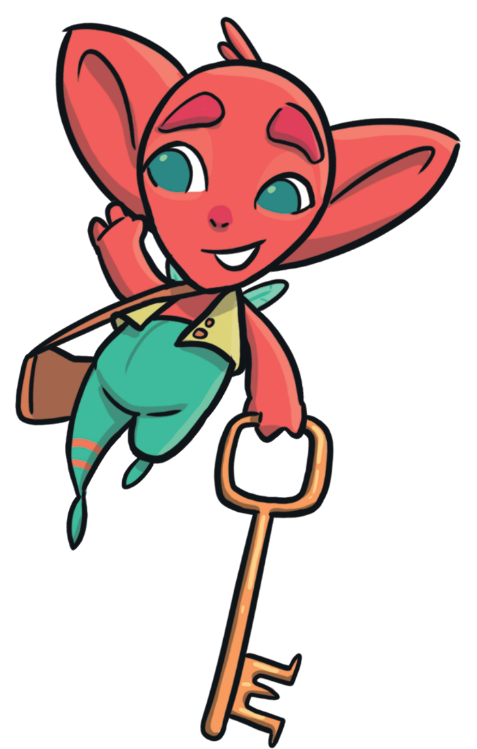 Try again
Back
Choose the correct item to match the colour.
brown
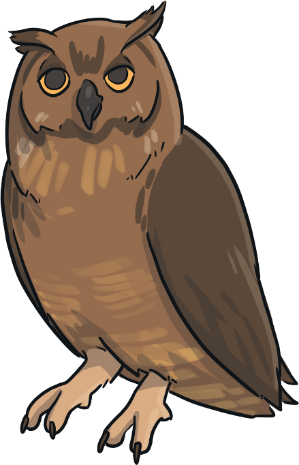 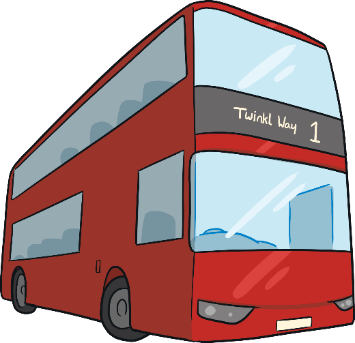 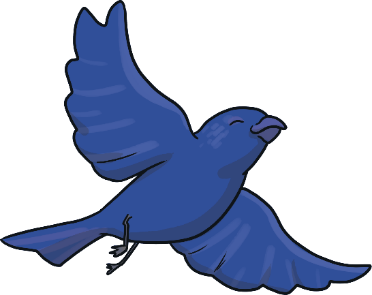 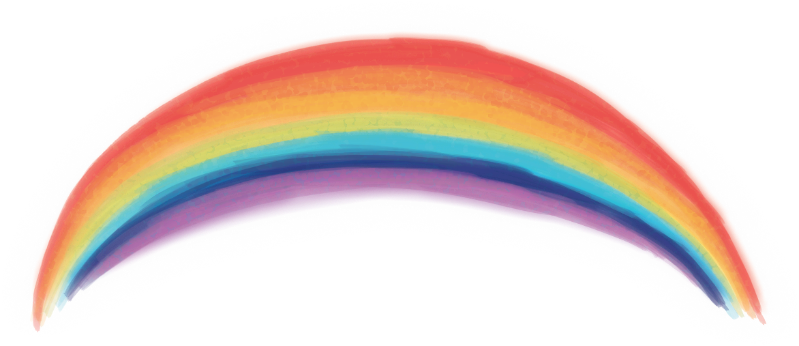 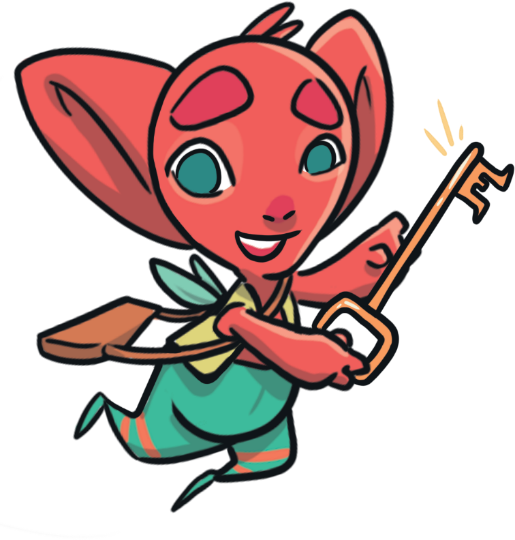 Well done!
Next
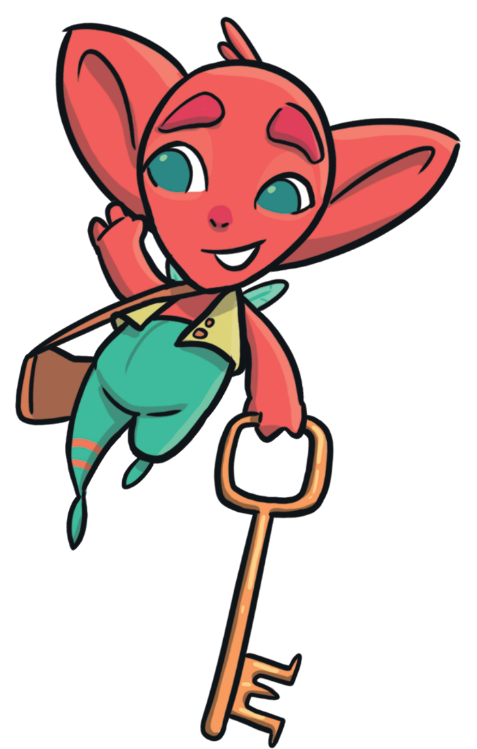 Try again
Back
Choose the correct item to match the colour.
grey
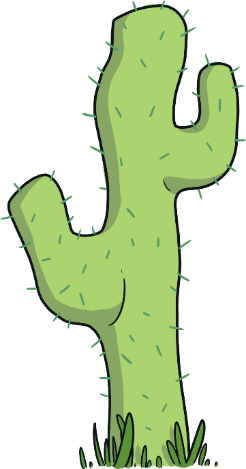 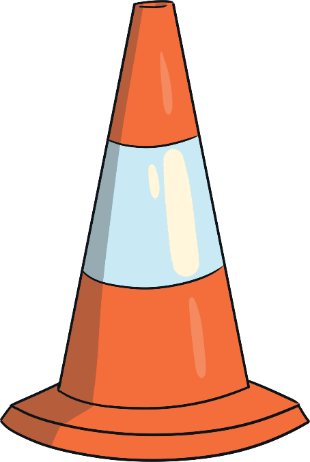 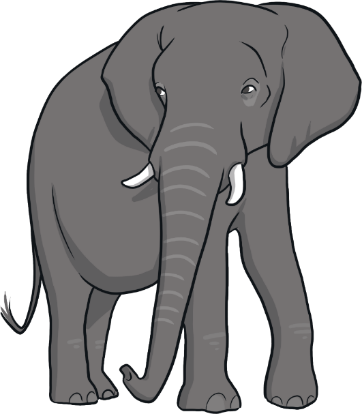 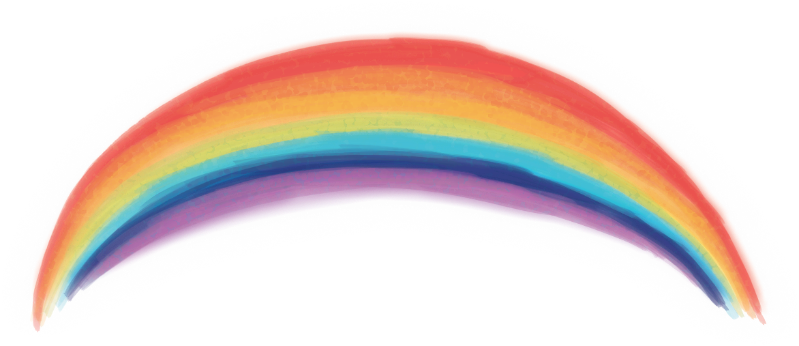 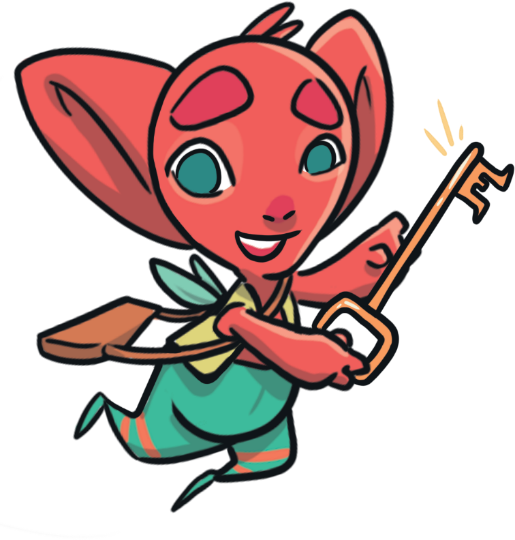 Well done!
Next
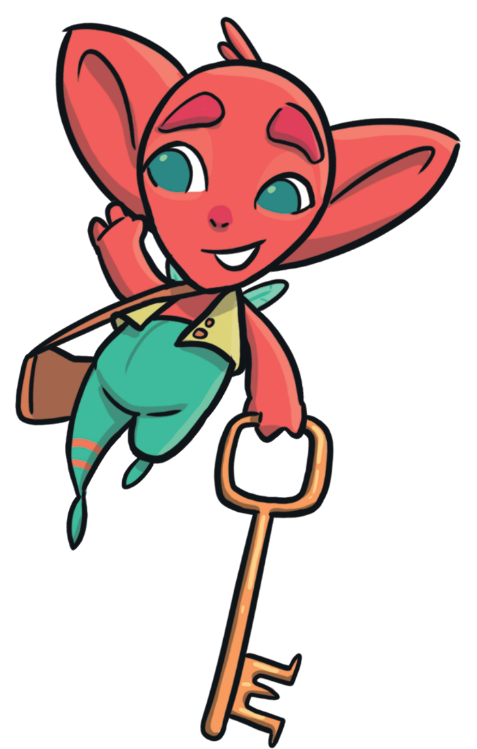 Try again
Back
Choose the correct item to match the colour.
black
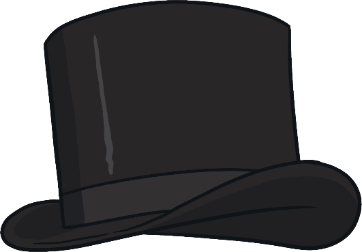 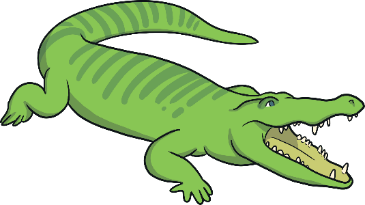 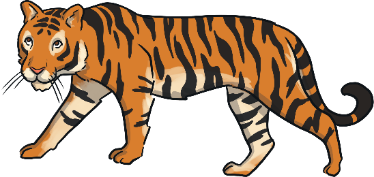 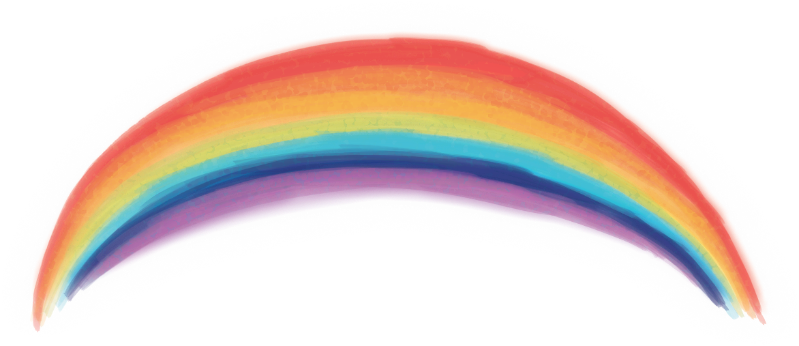 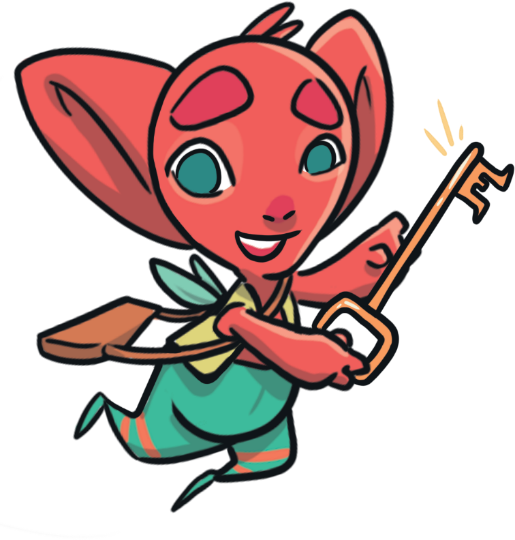 Well done!
Next
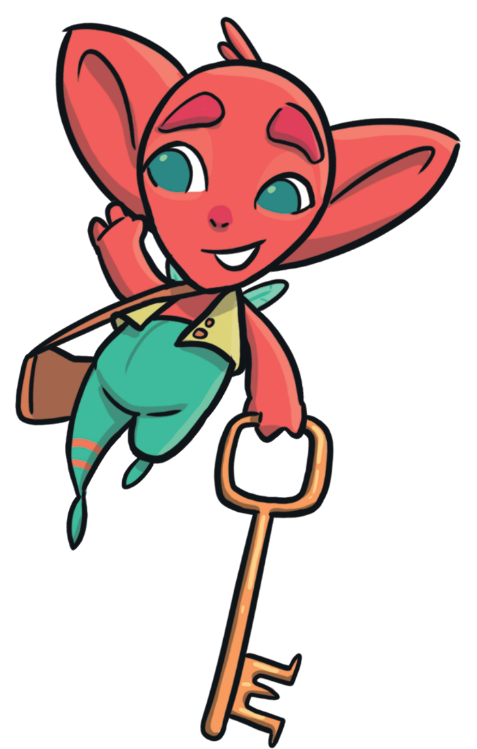 Try again
Back
Choose the correct item to match the colour.
white
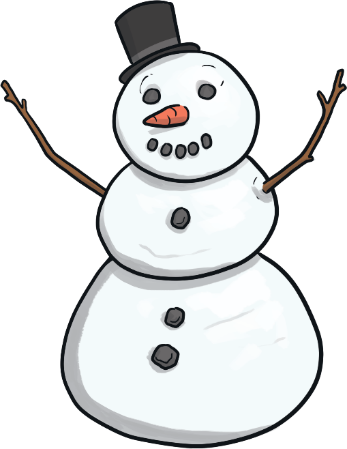 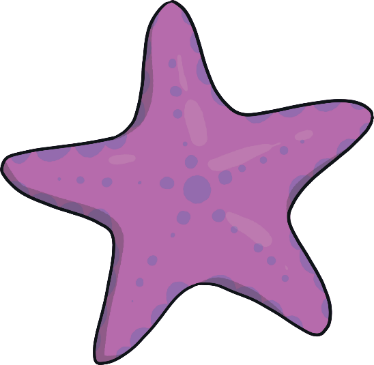 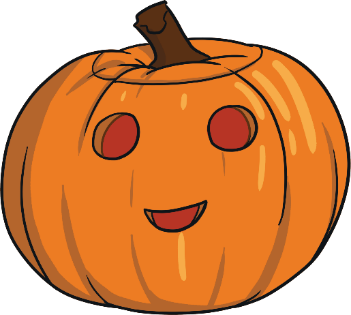 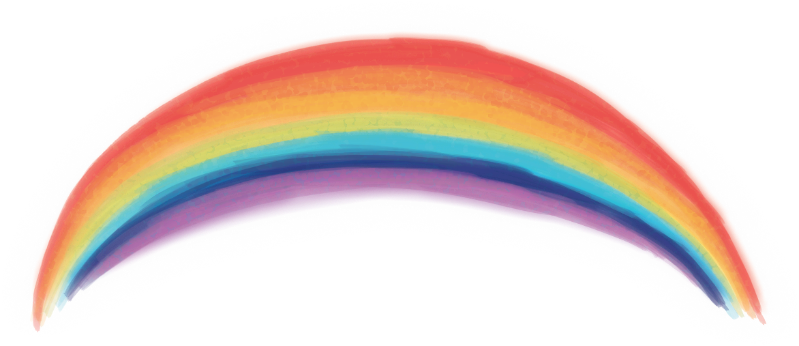 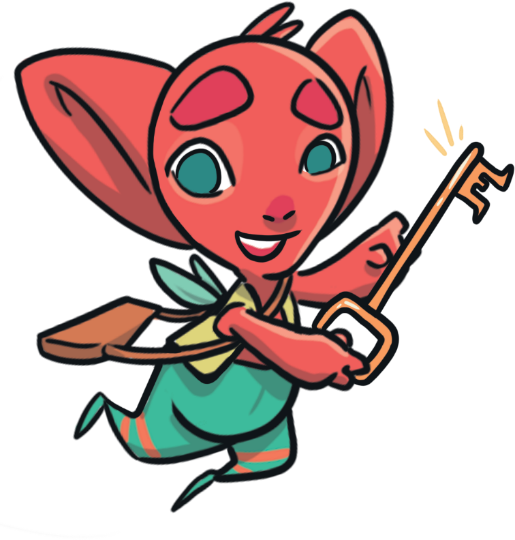 Well done!
Next
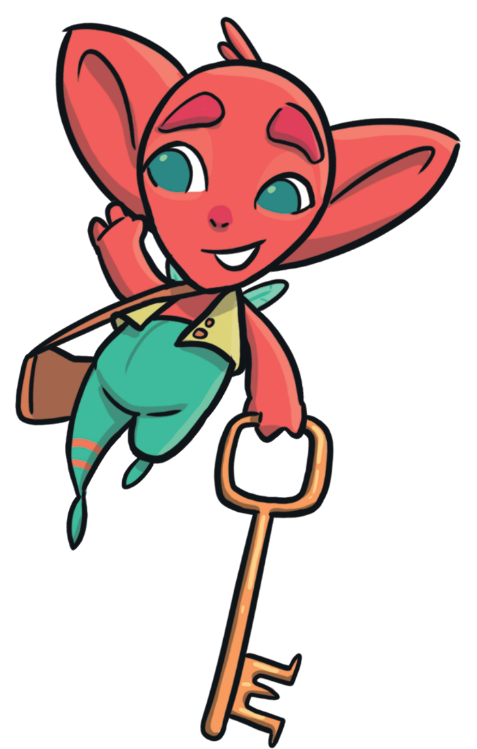 Try again
Back
Choose the correct colour to match the item.
yellow
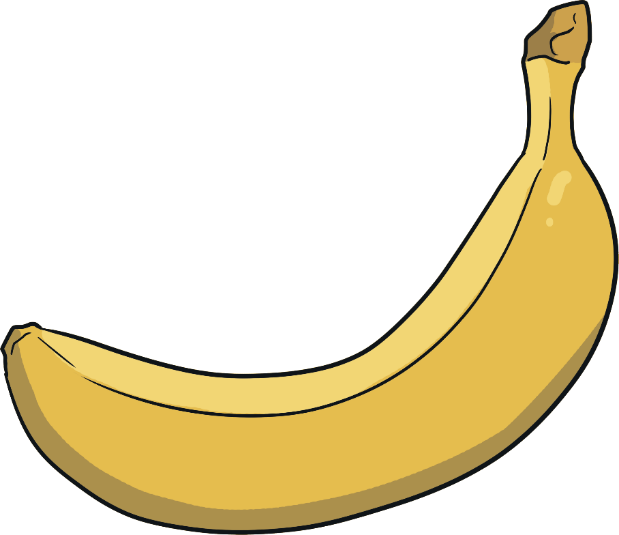 grey
blue
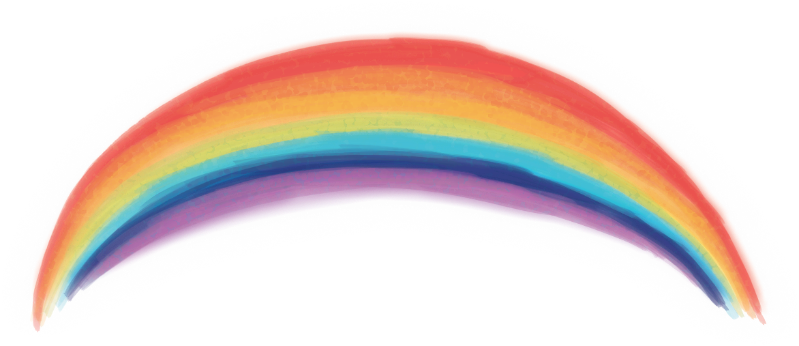 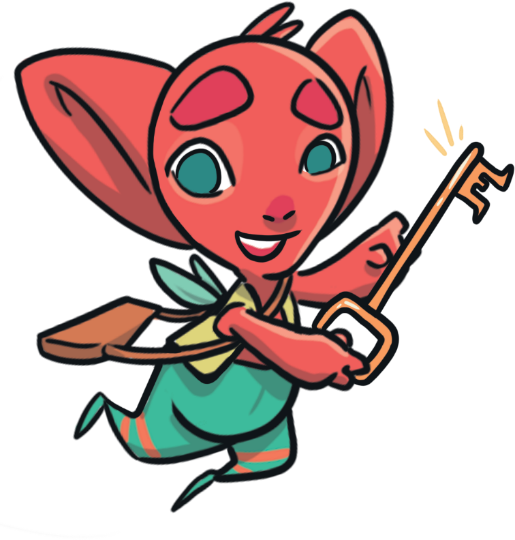 Well done!
Next
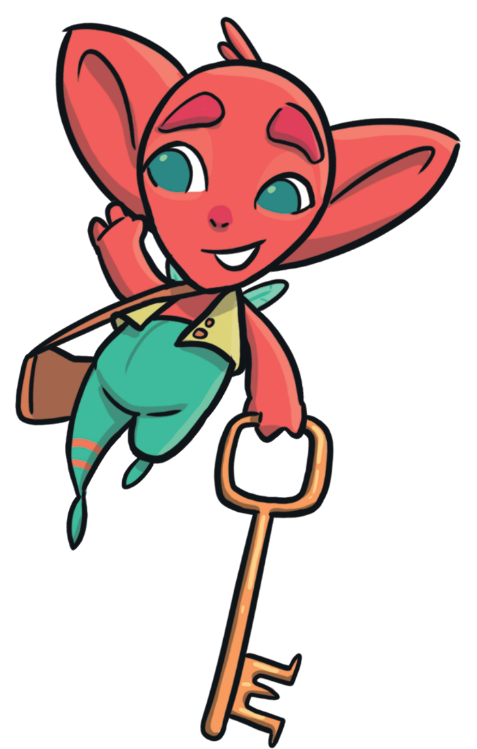 Try again
Back
Choose the correct colour to match the item.
pink
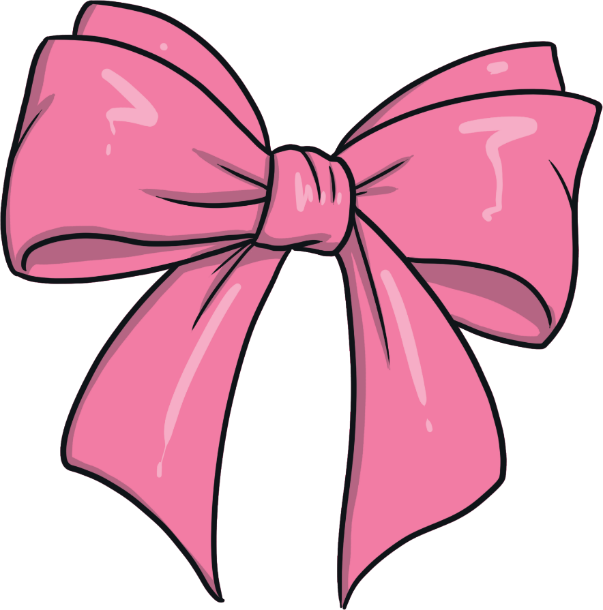 black
orange
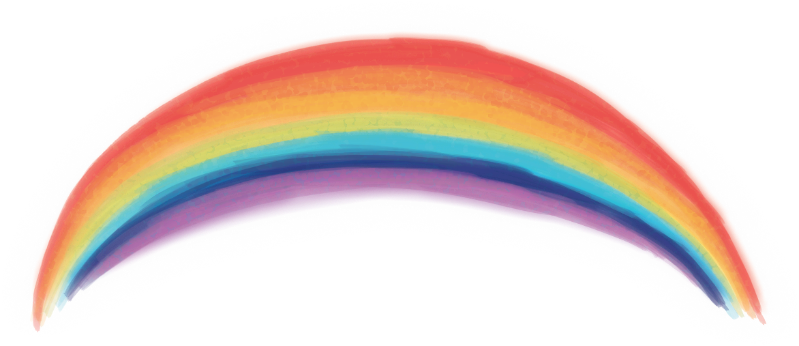 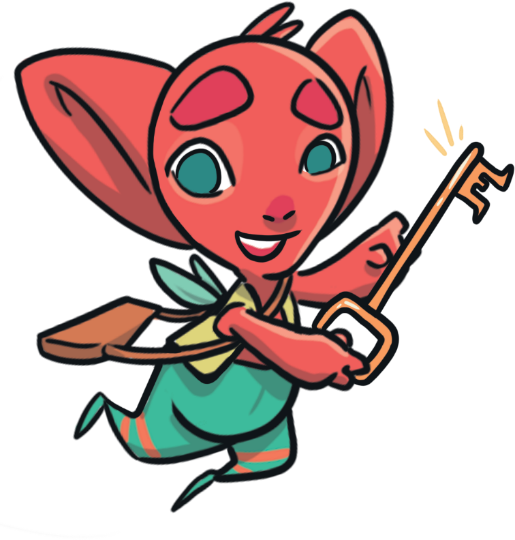 Well done!
Next
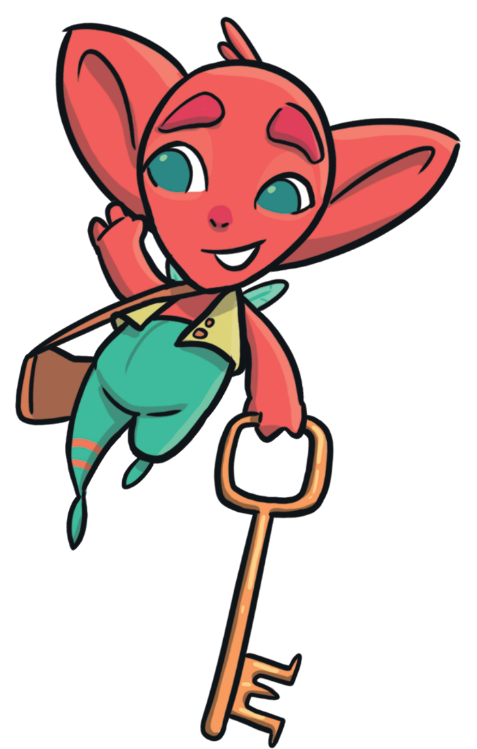 Try again
Back
Choose the correct colour to match the item.
brown
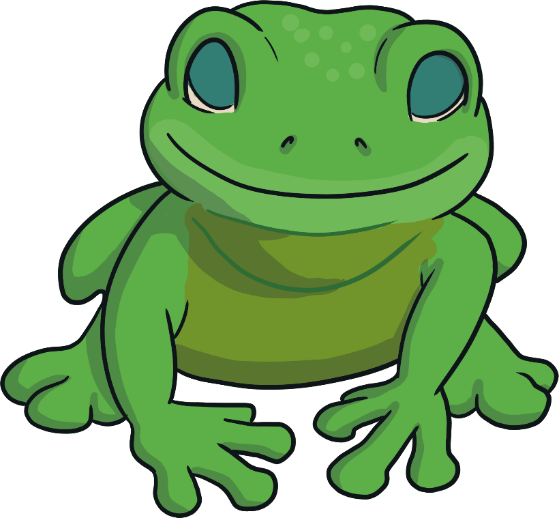 green
violet
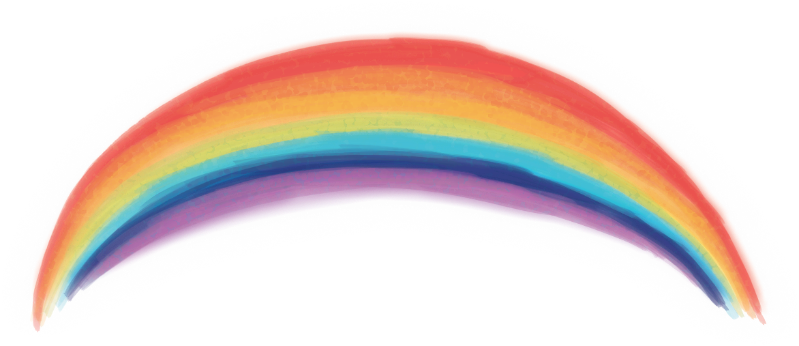 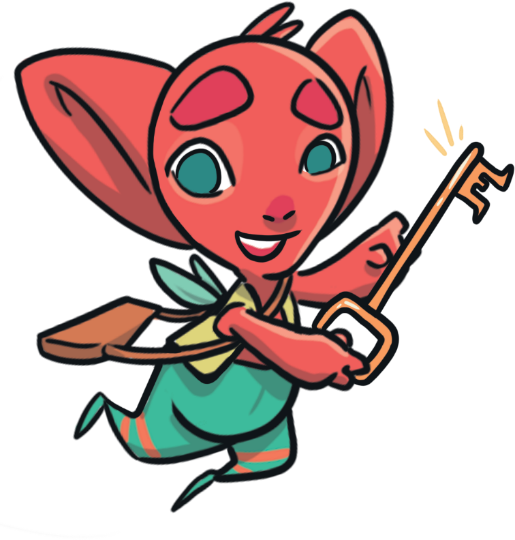 Well done!
Next
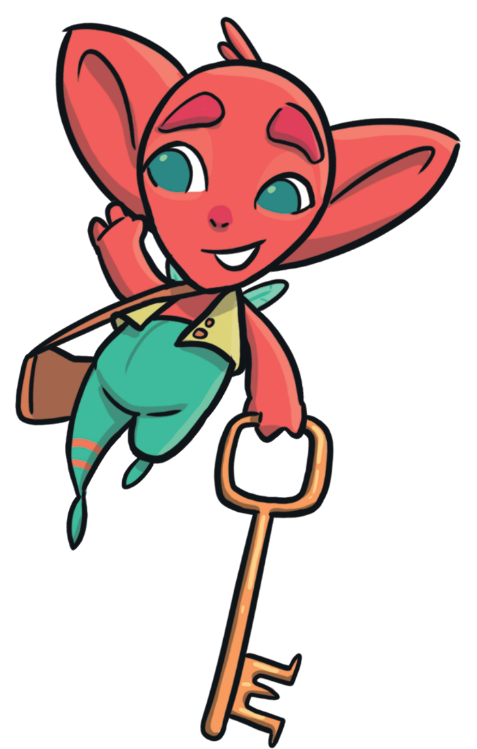 Try again
Back
Choose the correct colour to match the item.
red
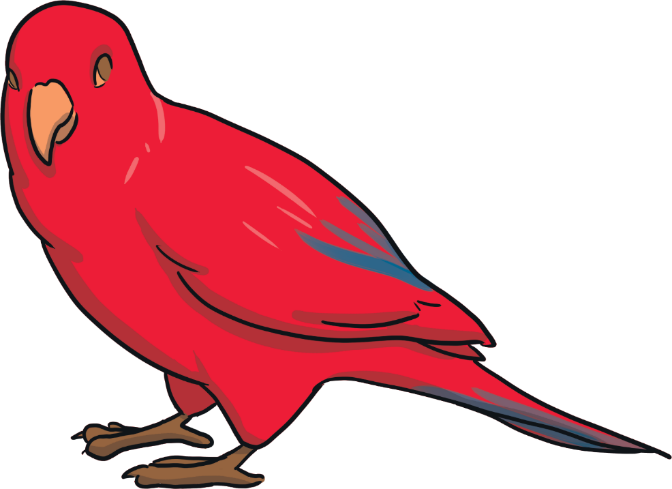 yellow
pink
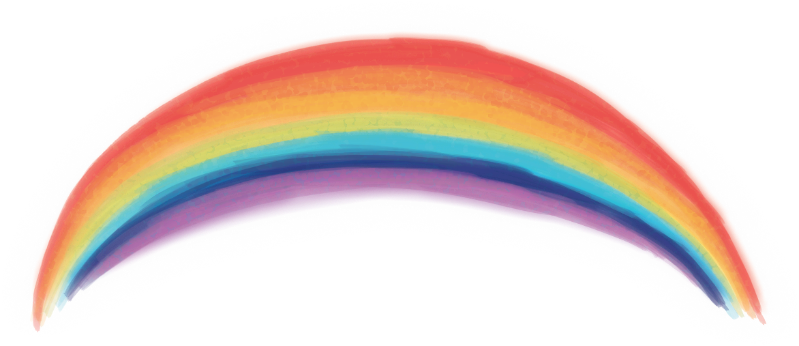 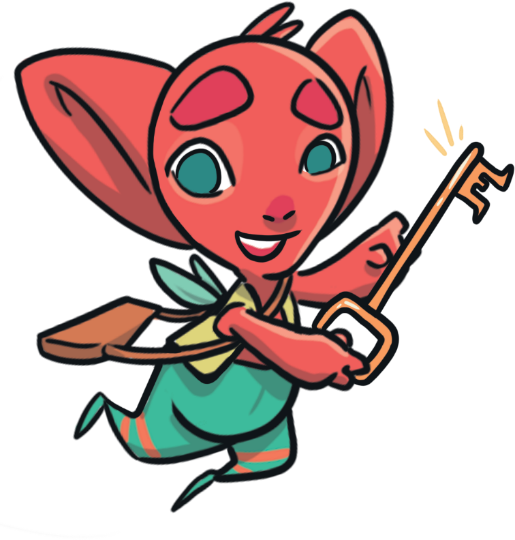 Well done!
Next
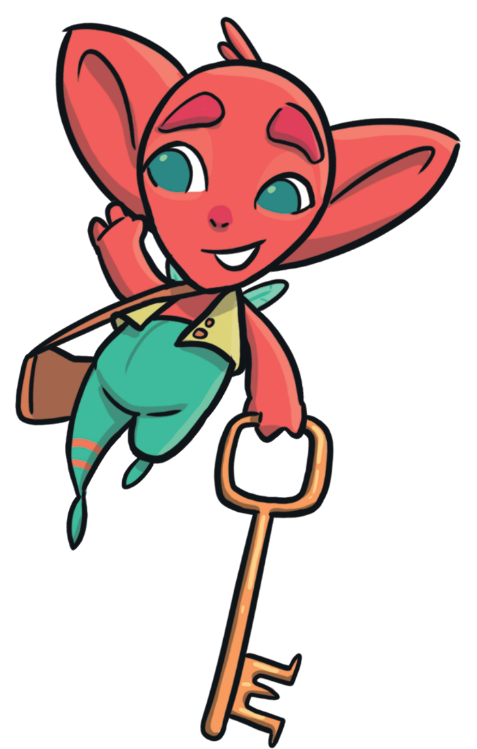 Try again
Back
Choose the correct colour to match the item.
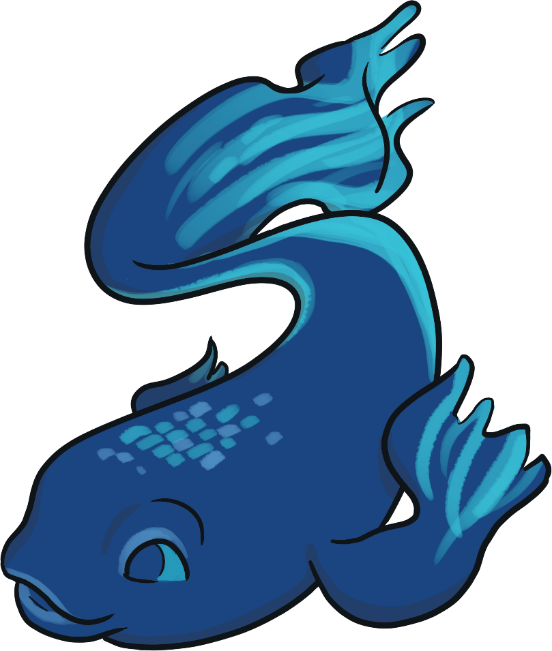 orange
blue
white
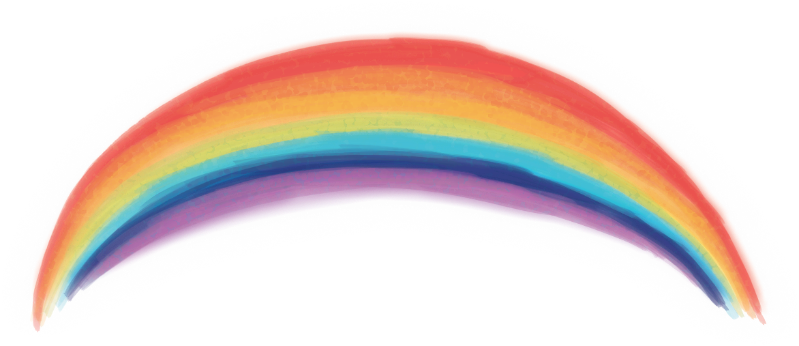 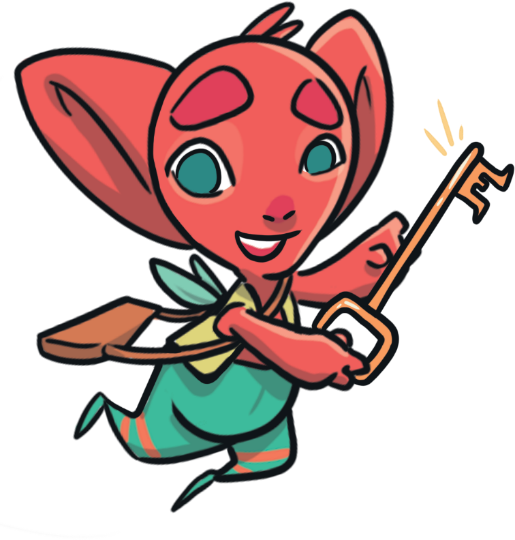 Well done!
End
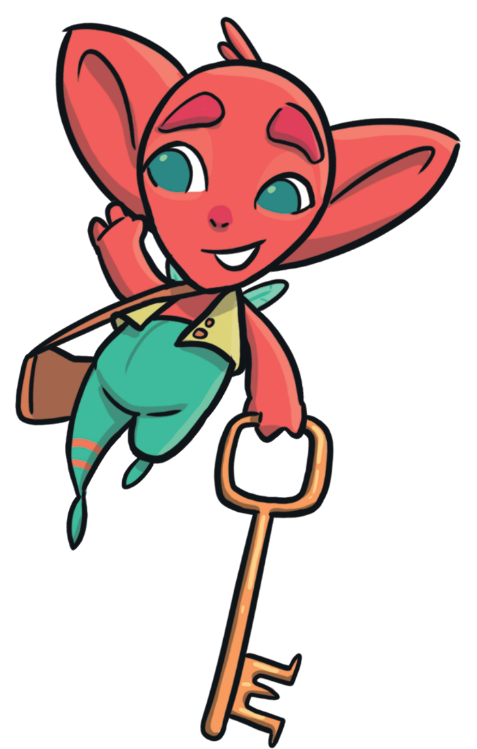 Try again
Back